SMI-S Support for Windows Server Products
Alan Warwick
Development Manager
Microsoft Corporation
Agenda
What is Storage Management Initiative (SMI-S)?
Related standards
SMI-S profiles for Windows Storage Components
What Is SMI-S?
Industry standard for describing and managing enterprise storage components
Wide industry adoption
Goal is interop and manageability
Technical working groups
Conformance Testing Program (CTP)
Regular plugfests
Broad and deep coverage for storage devices
What Is SMI-S?
Models for management ofstorage devices
SMI-S providers are components that expose management informationfor devices
May be local to device or proxied
SMI-S clients are apps that useSMI-S information
SMI-S Profiles
Related classes of information that model a device or device function
For exampleArray, MultiComputer System
SMI-S providers typically implement a set of related profiles
Classes are described by Common Information Model (CIM)
Same kinds of classes exposedby WMI in Windows
Hardware DevicesSMI-S Providers
Servers
Volume managers/File systems
Host Bus Adapters (FC, iSCSI, SAS, etc.)
Snapshots
Storage networking components
FC switches
Hardware DevicesSMI-S providers
Storage devices
Arrays (FC and iSCSI) 
NAS devices 
Tape libraries 
Virtualization devices
SMI-S Clients (Software)
Configuration discovery 
Provisioning and trending 
Security 
Asset management 
Compliance and cost management 
Event management 
Data protection
Common SMI-S Profiles
FC Switch
Array (FC, iSCSI)
Initiator Ports
FC, iSCSI, SAS, SATA, even SCSI
Computer System
NAS
Copy Services
Virtualization
Standards Based
Investigate adding SMI-S support based on
SMI-S v1.3
DMTF CIM 2.15
DMTF WS-Management Specifications
WS-Management  1.0 		            [DMTF-DSP0226]
WS-CIM Mapping 1.0		            [DMTF-DSP0230]
WS-Management – CIM binding 	[DMTF-DSP0227]
Windows-Management
WS-Management is a standard that has been ratified final by DMTF in April 2008
Builds on top of existing web service standards
SOAP, WSDL, WS-Addressing, WS-Transfer, and WS-Enumeration
Compatible with CIM (through WS-CIM mapping)
WinRM (Windows Remote Management)is the Microsoft implementation of WS-Management Protocol
SMI-S Providers On Windows
Current effort is investigation and prototyping
No specific product plans as yet
SMI-S Profiles are implemented as WMI(Windows Management Instrumentation) providers
WMI in combination with WinRM allows SMI-S profilesto be implemented as WMI Providers
SMI-S WMI Providers
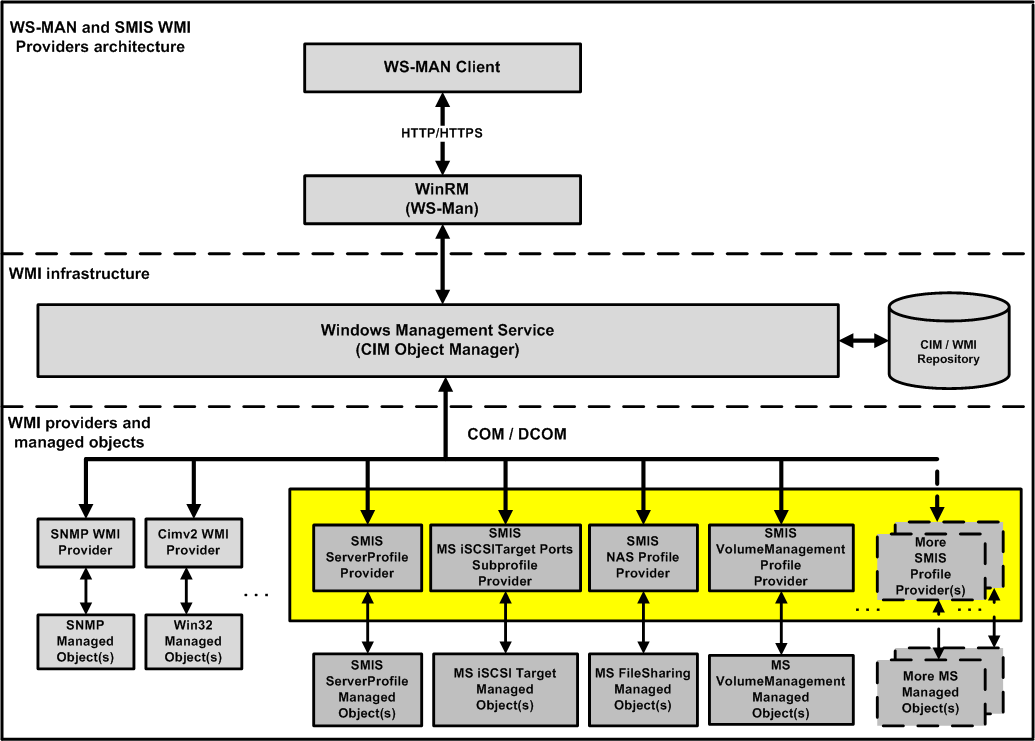 SMI-S Profiles For Windows Storage Components
SMI-S servers required profiles
Server
Profile registration
File Sharing Management (NAS)
Disk and Volume management
Initiator Ports (iSCSI, FC, SAS)
Copy services
Windows Failover Cluster Environment
Architectural View
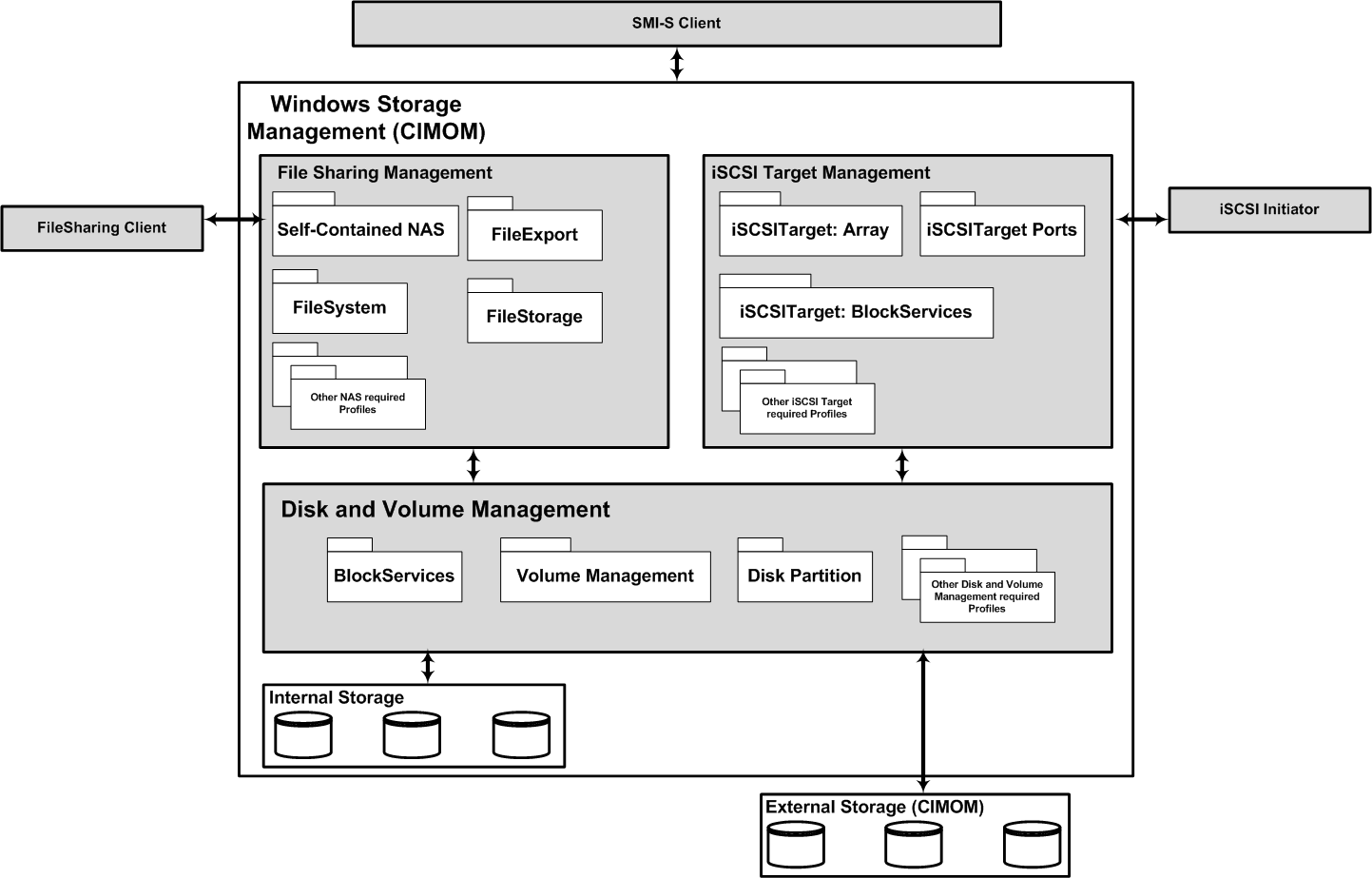 NAS Provider Architectural View
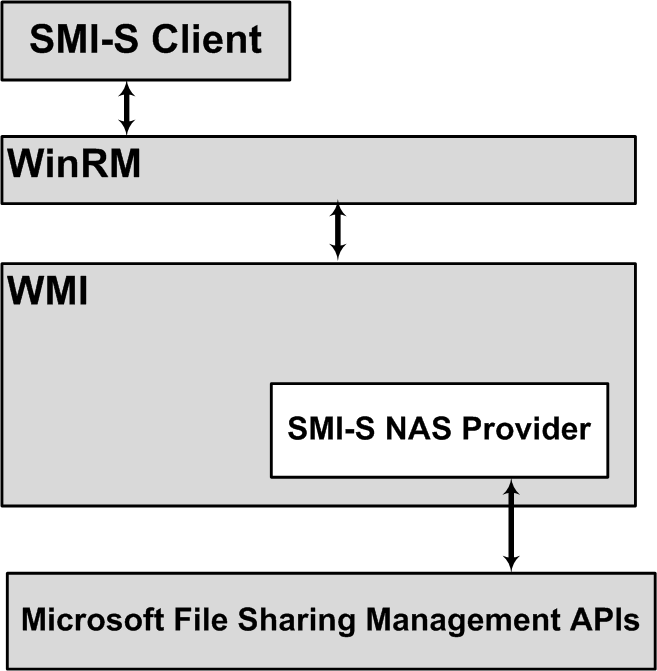 Microsoft File Sharing Management Profiles
Self-Contained NAS
Indication
File System
File Storage 
File Export
Physical Package
Block Services 
Health
File Export Manipulation
Microsoft File Sharing Active Management
SMI-S methods for Microsoft File Sharing
File Export Manipulation 
CIM_FileExportService
CreateExportedShare
ModifyExportedShare
ReleaseExportedShare
Disk And Volume Management
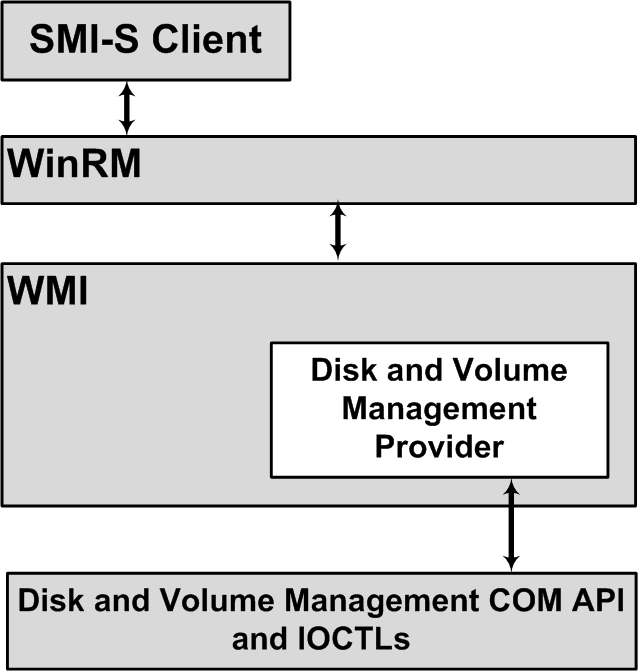 Disk And Volume Management
SMI-S Profiles being prototyped for Disks and Volumes
Host Elements
Disk Partition
Block Devices
Block Services Package
Disk Drive
Disk Drive Lite
Extent Composition
Disk And Volume Management
Block Devices
Extent Mapping
Pool Management Policy
Volume Composition
Block Storage Views
Block Server Performance
Copy Services
Disk And Volume Management
Block Devices
Disk Sparing
Block Server Performance
PoolManagement Policy
File Systems
File Storage
File System Quota
Disk And Volume Management
Disk And Volume Management
Disk And Volume Management
Transition PointsLUN to OS Disk
LUNs are represented as instances of CIM_StorageVolumes by the HW providers
Disk and Volume Management provider storage pools will be composed of extents associated with LUNs and IDE disks
LUNs are represented using the CIM_StorageExtent object by the Disk and Volume Management provider
OS Disks are mapped to LUNs using the CIM_LogicalIdentity association
The Disk and Volume Management provider will build the CIM_LogicalIdentity association by matching OS disks to their underlying LUNs using the mode page 80/83 information
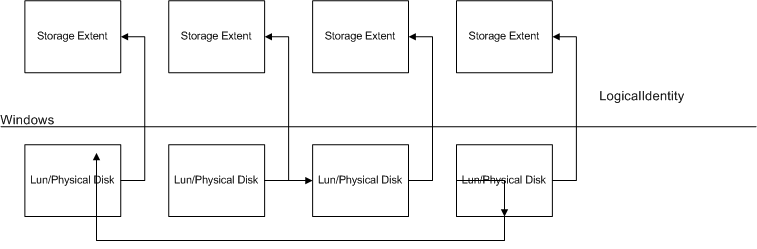 Transition PointsOS Volume To NAS
OS Volume directories are represented using the CIM_LogicalFile object by the NAS provider
OS Volume extents are represented using the CIM_LogicalDisk and CIM_StorageVolume objects by the Disk and Volume Management provider 
OS Volumes may be associated with a CIM_LocalFileSystem object. The Disk and Volume Management provider makes this association when it is present
CIM_LocalFileSystem objects are mapped to the NAS provider’s CIM_LogicalFile using the FileStorage association
Call To Action
Enterprise storage vendors
Implement SMI-S profiles for your devices
Enterprise storage management app vendors
Leverage SMI-S profiles in your applications
Additional Resources
Web Resources
Specs  http://www.snia.org/tech_activities/standards/curr_standards/smi/
Technology Forum  http://www.snia.org/forums/smi/tech_programs/smis_home
Tutorial http://www.snia.org/education/tutorials/2008/spring/storage-management/Warren-R_Introduction_to%20Managing_Storage.pdf
For Email addresses:  DO create an alias. DON’T use yourindividual mail address
Note that the email addresses should be in a text field(not in the bullet-point outline) to avoid being caughtby search engines. Align to look like other bullet-points
Example:  youremail@company.com
Please Complete A Session Evaluation FormYour input is important!
Visit the WinHEC CommNet and complete a Session Evaluation for this session and be entered to win one of 150 Maxtor® BlackArmor™ 160GB External Hard Drives50 drives will be given away daily!





http://www.winhec2008.com
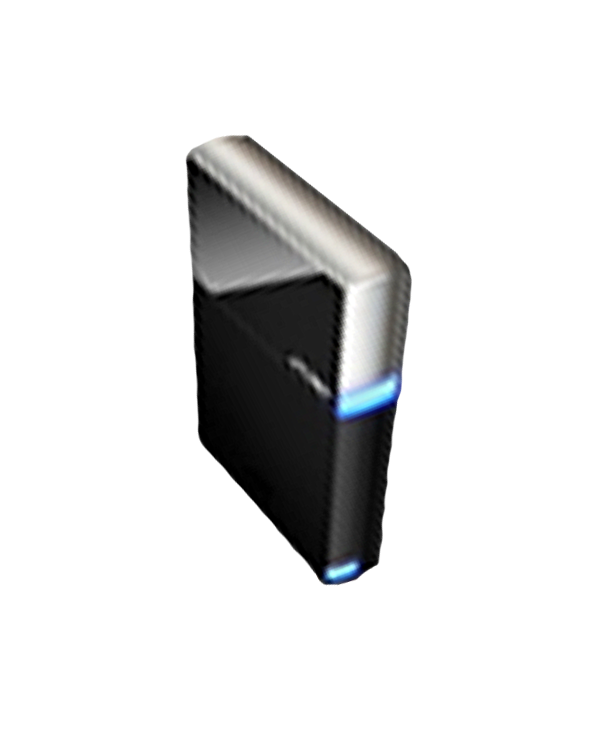 BlackArmor Hard Drives provided by:
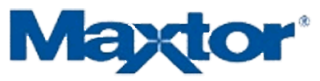 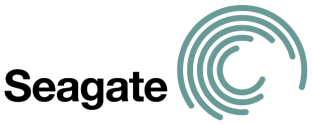 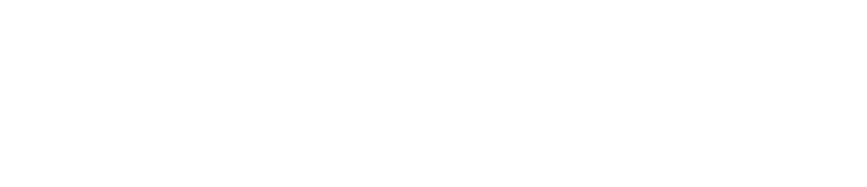 © 2008 Microsoft Corporation. All rights reserved. Microsoft, Windows, Windows Vista and other product names are or may be registered trademarks and/or trademarks in the U.S. and/or other countries.
The information herein is for informational purposes only and represents the current view of Microsoft Corporation as of the date of this presentation.  Because Microsoft must respond to changing market conditions, it should not be interpreted to be a commitment on the part of Microsoft, and Microsoft cannot guarantee the accuracy of any information provided after the date of this presentation.  MICROSOFT MAKES NO WARRANTIES, EXPRESS, IMPLIED OR STATUTORY, AS TO THE INFORMATION IN THIS PRESENTATION.